Randomized Algorithms
Lecture 3
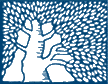 Lecturers:  
Robert (Robi) K.
Moni Naor
Krauthghamer
Administrivia
Meetings: Mondays 14:15-17:00
It is expected that all students attend all lectures and actively participate in classes
Read material before class
Present in class – hw solutions etc.
Interact during lectures
Test

Lectures are recorded (please remind the speaker to start)
Course:
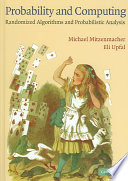 Sources:
Mitzenmacher and Upfal
Probability and Computing
Motwani and Raghavan
Randomized Algorithms

A few lectures from Ryan O'Donnell's course ``A Theorist's Toolkit" 
Also Alon-Spencer “The Probabilistic Method”
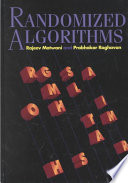 Last Time
2-SAT
3-SAT
Randomized Complexity Classes
Probabilistic Turing Machines
c
a
a
b
a
a
b
b
Input  tape
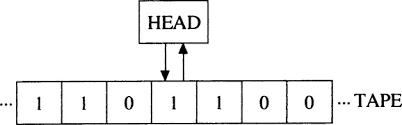 Random tape
Alternative view: the transition function is probabilistic
Language Recognition
Always stops
Always stops
Monte Carlo vs. Las Vegas
Might never stop!
Probability is over the random tape!
Complexity Classes
BPP: decision problems with two sided errors
Correct answer returned with prob ≥ 2/3
Monte Carlo
RP: decision problems solvable with one-sided error in poly time:
If the correct answer is `no’, always return `no’.
If the correct answer is `yes’, return`yes’ with probability ≥½.
ZPP: Decision problems solvable in expected poly-time.
Theorem: P ⊆ ZPP ⊆ RP ⊆ NP.
To what extent does randomization help?
Does P = ZPP?  ZPP = RP?  RP = NP?
Las Vegas
BPP
Run till twice expected stopping time
RP
Co-RP
Strong PRGs
ZPP
Common belief: P=ZPP=RP=BPP
Homework: Hitting set for RP
Strong vs Weak BPP
/
Strong vs Weak BPP
/
Amplification Theorem
Deviation Bounds
Large Deviation Bounds
Watch and Learn
Chernoff, Hoeffding, etc. bounds || @ CMU || Lecture 5a,b,c of CS Theory Toolkit
BPP is in Non-Uniform P
From Strong BPP
By the Union Bound
Checking Matrix multiplication
Checking Matrix multiplication
Compare the two resulting vectors. 
If AB = C then the algorithms always says 'yes' and if
Prove: If A B ≠ C then the algorithm says `no' with probability at least 1/2. How does this vary according to the field size?
Pseudo-Deterministic Algorithms
An algorithm that “with high probability” returns the same answer on all runs
For decision problems: amplify
Interesting for search or coordination problems
Example: find a prime between N and 2N
Question: turn the Contraction Algorithm into a pseudo-deterministic algorithm
Open question (?) is it possible to turn the more advanced algorithms into pseudo-deterministic one
Proof by encoding
For i
LZ style
For j
Monte Carlo vs. Las Vegas Algorithms
Monte Carlo algorithm: Guaranteed to run in poly-time, likely to find correct answer.
Ex: Contraction algorithm for global min cut.
Las Vegas algorithm: Guaranteed to find correct answer, likely to run in poly-time.
Ex: Randomized quicksort
Can always convert a Las Vegas algorithm into Monte Carlo, but no known method to convert the other way
Watch Lecture on Entropy
Entropy || @ CMU || Lecture 24a and 24b of CS Theory Toolkit
https://www.youtube.com/watch?v=b6x4AmjdvvY

What was the mistake?
Codes that are uniquely decodable are not necessarily prefix free!
Sardinas-Patterson algorithm